Kimyo
10-sinf
Mavzu: 
O‘tilgan mavzu yuzasidan masalalar yechish
Mustahkamlash
Aminlarning izomeriga misol keltiring.
CH3 – CH2 – CH – CH3 
                   NH2
CH3 – CH – CH2 – NH2
           CH3
2-aminobutan
1-amino-2-metilpropan
Mustahkamlash
2.  Aminlarning olinishiga misol keltiring.
C2H5NO2 + 3H2                     C2H5NH2 + 2H2O

   nitroetan                                      etilamin
Mustahkamlash
3.  Aminlarning kimyoviy xossalariga misol keltiring
CH3NH2 + HCl              CH3NH2  HCl
+
H
CH3  N    
         H
H
CH3  N  H  
         H
Cl-
+ HCl
Bugun darsda
Aminlarning kimyoviy xossalariga doir masalalar yechish
Aminlarning olinishiga doir masalalar yechish
Masalalar yechish
1. 1,2 mol anilinni to‘liq bromlash natijasida qanday massadagi (g) kislota hosil bo‘ladi?
NH2
NH2
Br2
Br2
+   3Br2
+  3HBr
Br2
Masalalar yechish
Reaksiyadan ma’lumki, 1 mol anilindan 3 mol vodorod bromid hosil bo‘lar ekan. Masala shartiga ko‘ra:

       1 mol                 3 mol HBr
      1,2 mol               x             x= 3,6 mol HBr
HBr ning massasini hisoblab topamiz:
M=n*Mr= 3,6 * 81 = 291,6 gr

Javob: 291,6 gr HBr hosil bo‘lgan
Masalalar yechish
2. 46 g anilinni to‘liq bromlash uchun qanday massadagi  (g) brom sarflanadi?
C6H5NH2 + 3Br2          C6H2Br3 + 3HBr
Molekulyar massasini hisoblab topamiz:
Mr(C6H5NH2)= 93 g/mol
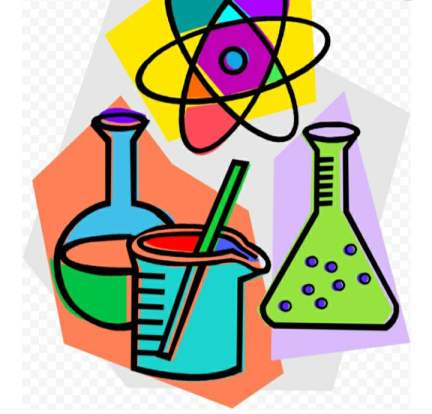 Masalalar yechish
Modda miqdorini topib olamiz:
46
n=
=0,5 mol
93
1 mol anilin               3 mol Br
      0,5 mol                x          x=1,5 mol
m(Br2)= n* Mr = 160 * 1,5= 240 gr

Javob:  240 gr sarflanadi
Masalalar yechish
3. Kimyoviy korxonada 41 g nitrobenzol yordamida 60 g anilin olingan bo‘lsa, ushbu korxonadagi anilinning  olinish reaksiyasi unumini  hisoblang.
NO2
NH2
+  3H2
+    2H2O
Masalalar yechish
Mr(C6H5NO2) = 123 g/mol
Mr(C6H5NH2) = 93 g/mol
Reaksiyadan ma’lumki, 123 g/mol nitrobenzol reaksiyaga kirishib, 93 g/mol anilin hosil qiladi va bunda reaksiya unumi 100% bo‘lar edi. 
Lekin masala shartiga ko‘ra, 41 g nitrobenzoldan 18,6 gr anilin hosil bo‘ladi. 
Anilinni hosil bo‘lish reaksiya unumini hisoblaymiz.
Masalalar yechish
123 g/mol nitrobenzol               93 g/mol anilin
                           41 g                x    
                                x=31 g anilin hosil bo’lishi kerak edi
31 g        100%
18,6 g         x     x=60%

Javob: Reaksiya unumi 60% ga teng.
Masalalar yechish
4. Kimyoviy korxonada 82 g nitrobenzol yordamida 60 g anilin olingan bo‘lsa, ushbu korxonadagi anilinning olinishi reaksiyasi unumini hisoblang.
NO2
NH2
+  3H2
+    2H2O
Masalalar yechish
123 g/mol C6H5NO2         93 g/mol C6H5NH2
                          82 g          x       x=62 g

62 g anilin         100 %
         60 g         x         x=96,7 %

Javob: Reaksiya unumi 96,7 %.
Mustahkamlash
Nitrobenzolning olinish reaksiyasini yozing.
NO2
H2SO4, t0
+ HONO2
+H2O
Benzolga konsentrlangan nitrat kislota ta’sir ettirib (konsentrlangan sulfat kislota ishtirokida) nitrobenzol olinadi.
Mustahkamlash
2.  Quyidagi nitrobirikmani nomlang.
CH3 – CH – CH – CH – CH3 
          CH3    CH2   NO2
                    CH3
2
1
3
5
4
3–etil–4–metil–2–nitropentan
Mustahkamlash
Sintetik tola neylon olish uchun qaysi amindan foydalaniladi?
Etilendiamin
Anilin
Tetrametilendiamin
Geksametilendiamin
D.  Geksametilendiamin
Mustahkamlash
Birlamchi, ikkilamchi va uchlamchi aminlarni qaysi reaksiya orqali bir-biridan farq qilish mumkin?
Alkillash
Yonish
Nitrit kislota ta’sir ettirish
Oksidlash
C.  Nitrit kislota ta’sir ettirish
Mustaqil bajarish uchun topshiriqlar
1. Quyidagi organik birikmalar a) metilamin; b) dimetilamin; c) trimetilaminlarning struktur tuzilishini aks ettiring hamda ular orasidagi asoslik xossasi eng kuchli bo‘lgan moddani ko‘rsating.
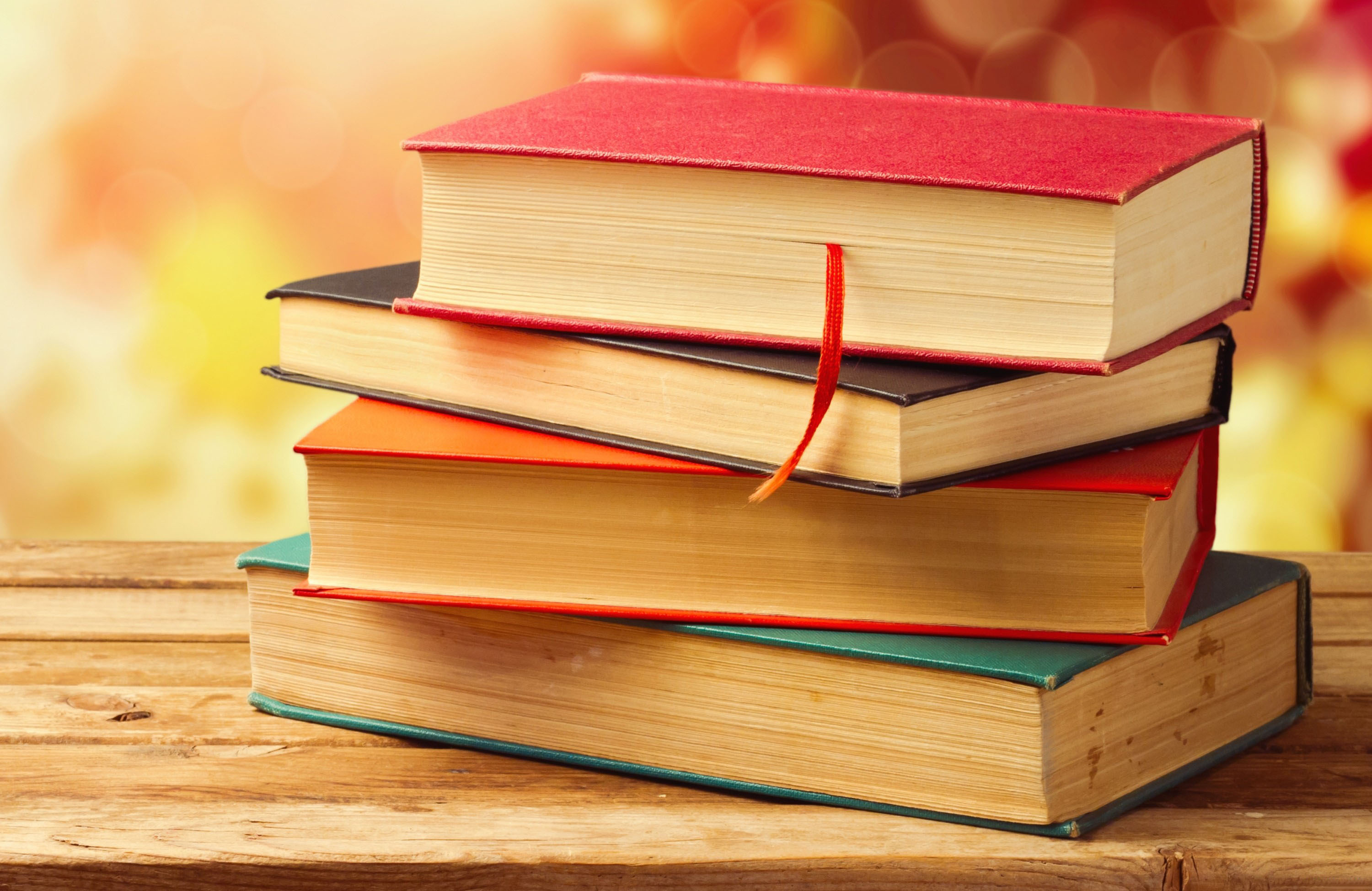